PRZYGOTOWANIE
SZKOŁY 
NA PRZYJĘCIE UCZNIÓW 
KLAS I
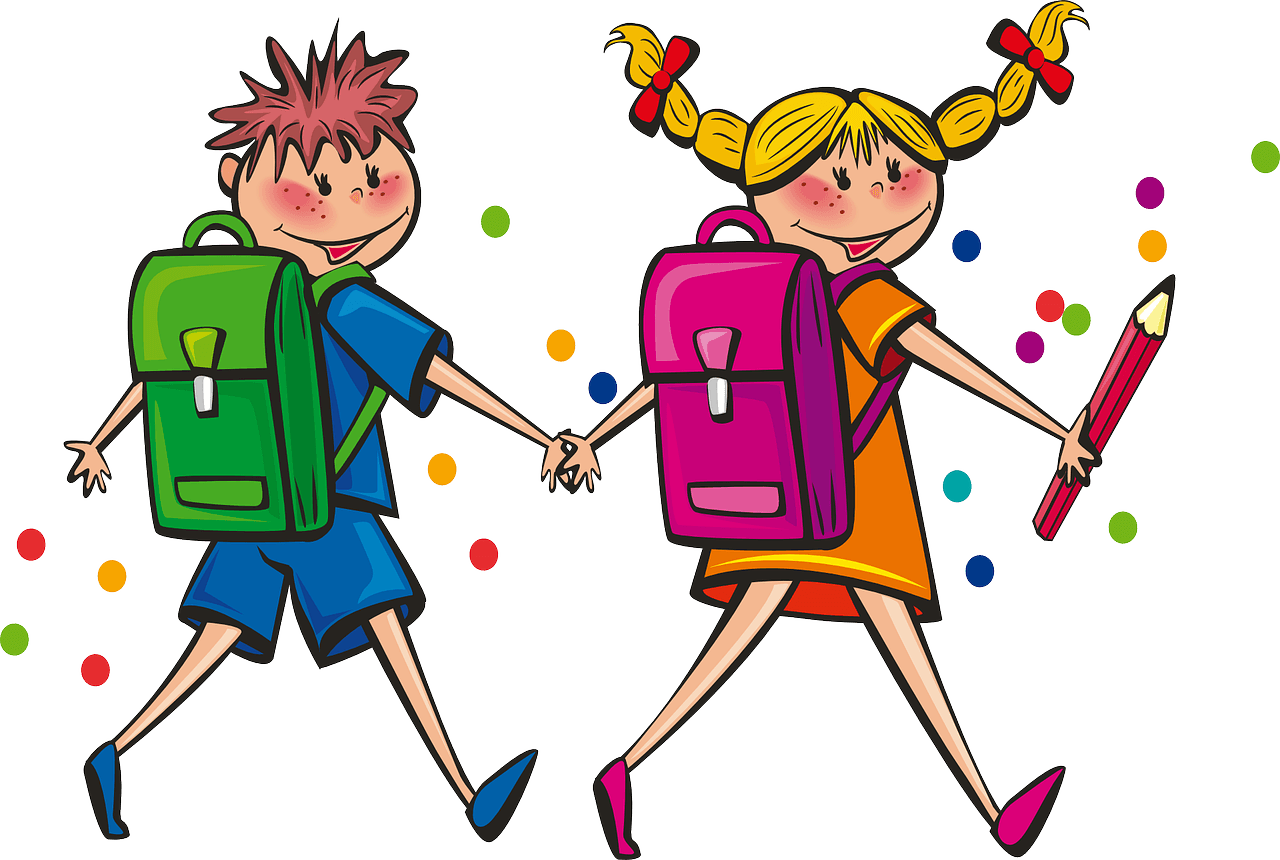 Szkoła Podstawowa nr 2
   im. Bohaterów Westerplatte
    ul. Żeromskiego 2
 Myślenice
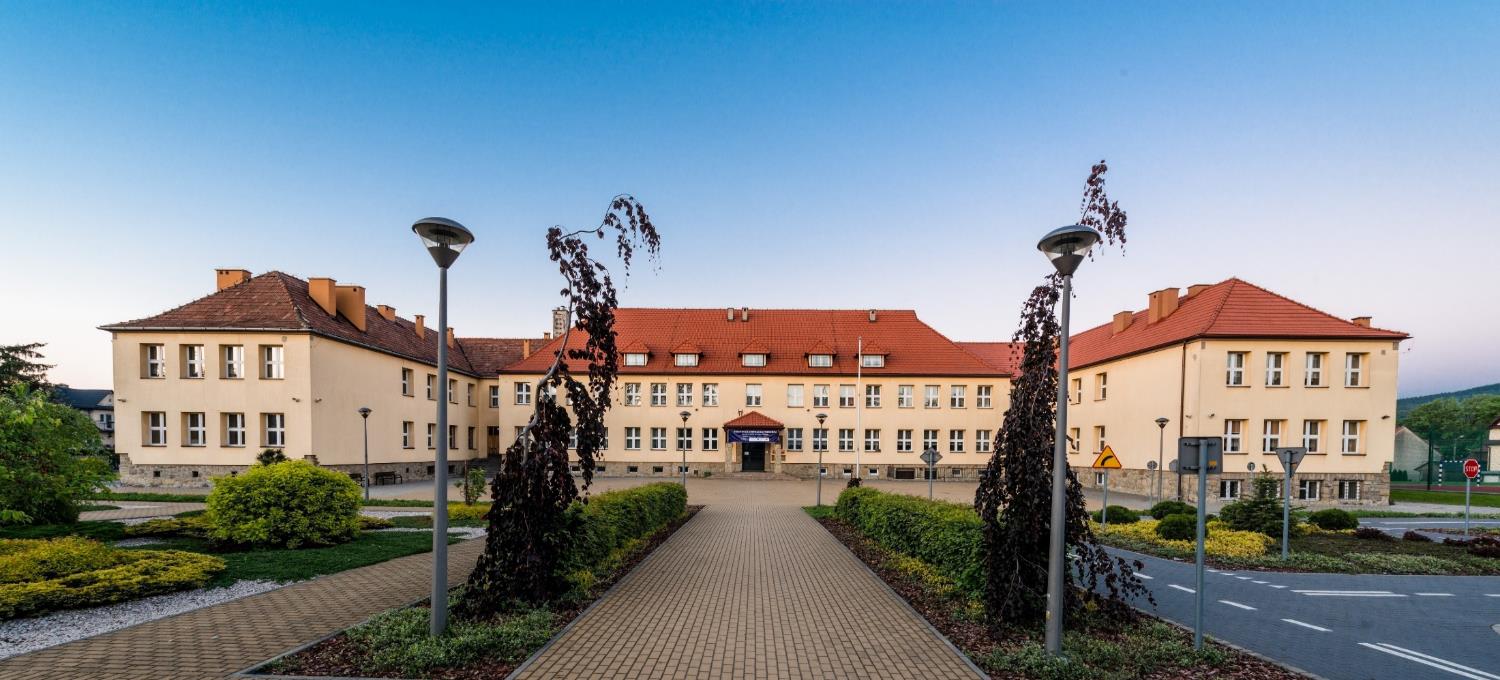 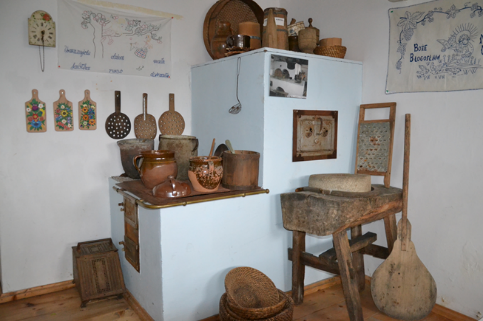 Czerpiąc z przeszłości,                                   kształtujemy naszą przyszłość.
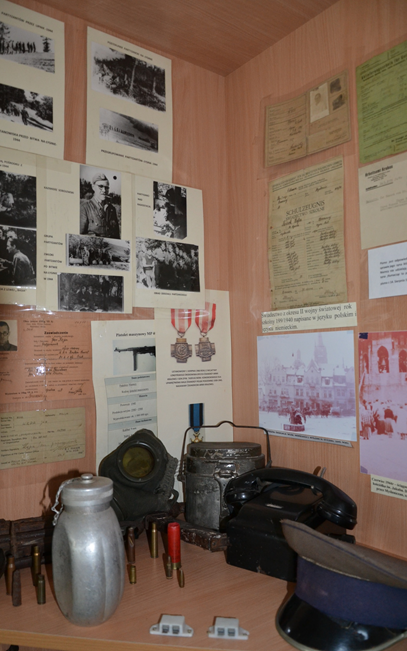 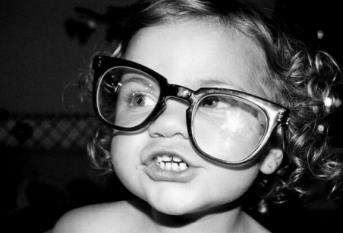 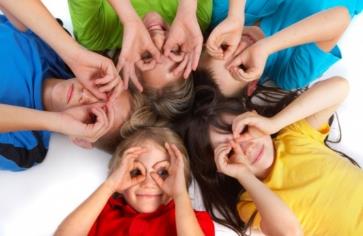 ,,Wychowanie dziecka 
to nie miła zabawa, a zadanie, 
w które trzeba włożyć 
wysiłek bezsennych nocy, 
kapitał ciężkich przeżyć i wiele myśli…”
   Janusz Korczak
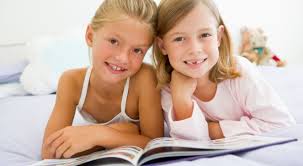 Wychowanie w naszej szkole oparte jest na działaniach zmierzających do wszechstronnego rozwoju dziecka. Poprzez odpowiednie działania staramy się, aby uczniowie stali się kreatywnymi, odpowiedzialnymi, mądrymi, tolerancyjnymi                  i życzliwymi ludźmi.
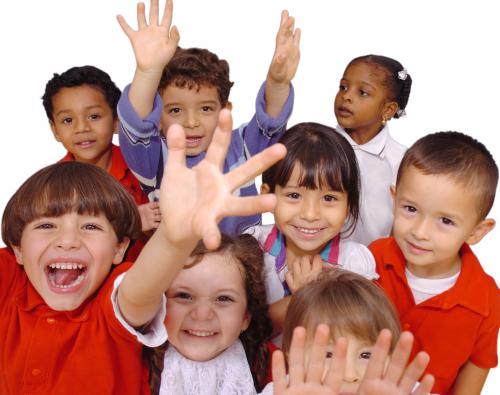 Dzieci uczęszczające do naszej szkoły mają zagwarantowane  przyjazne warunki nauki, zabawy, odpoczynku i rozwijania  swoich zainteresowań pod okiem wykwalifikowanej kadry  pedagogicznej.
ATUTY NASZEJ SZKOŁY
Atrakcyjny teren przyszkolny:

bezpieczny i komfortowy parking,
wielofunkcyjne boiska sportowe,
plac zabaw,
miasteczko ruchu drogowego,
zielone tereny rekreacyjne.
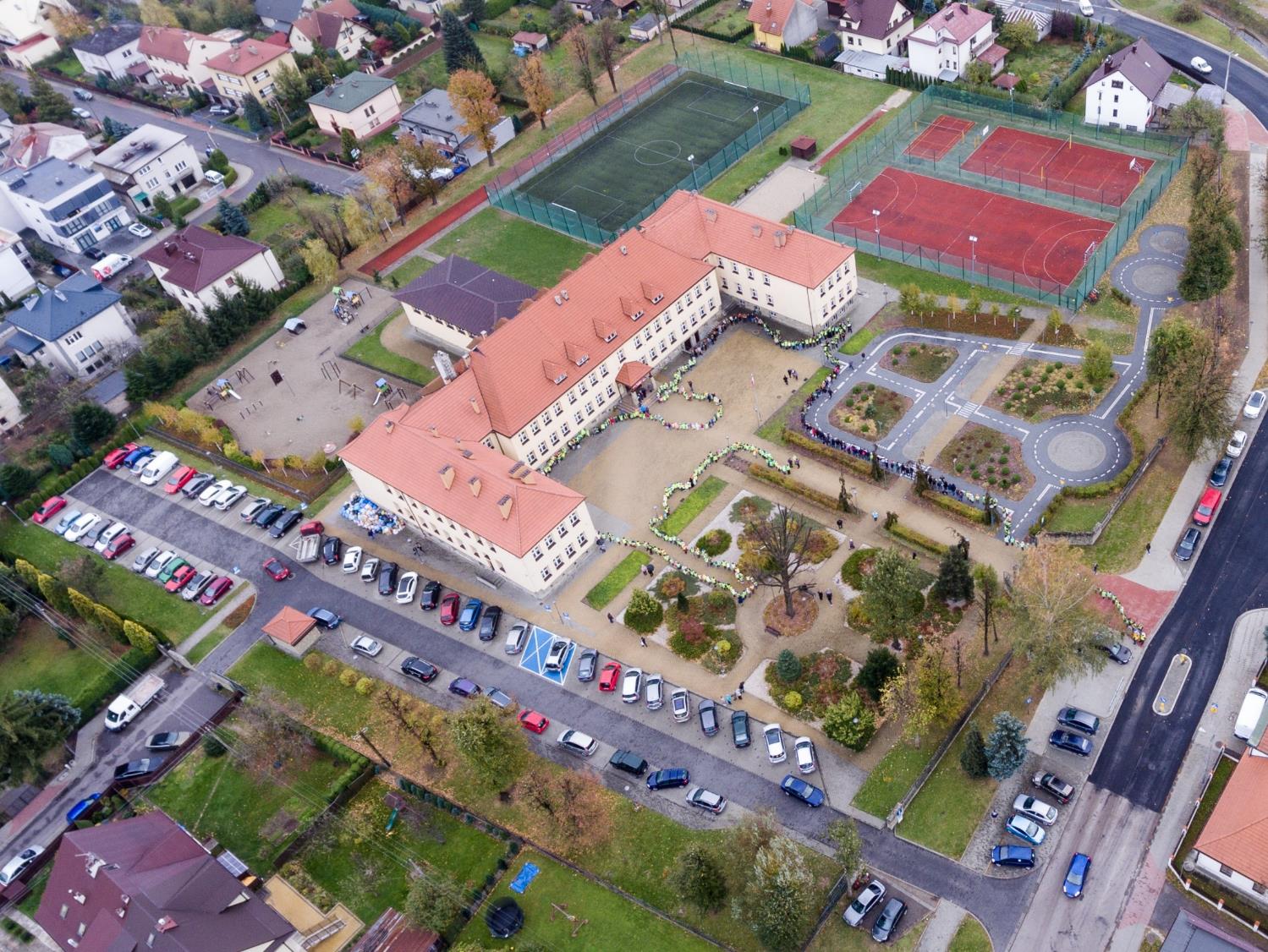 PARKING
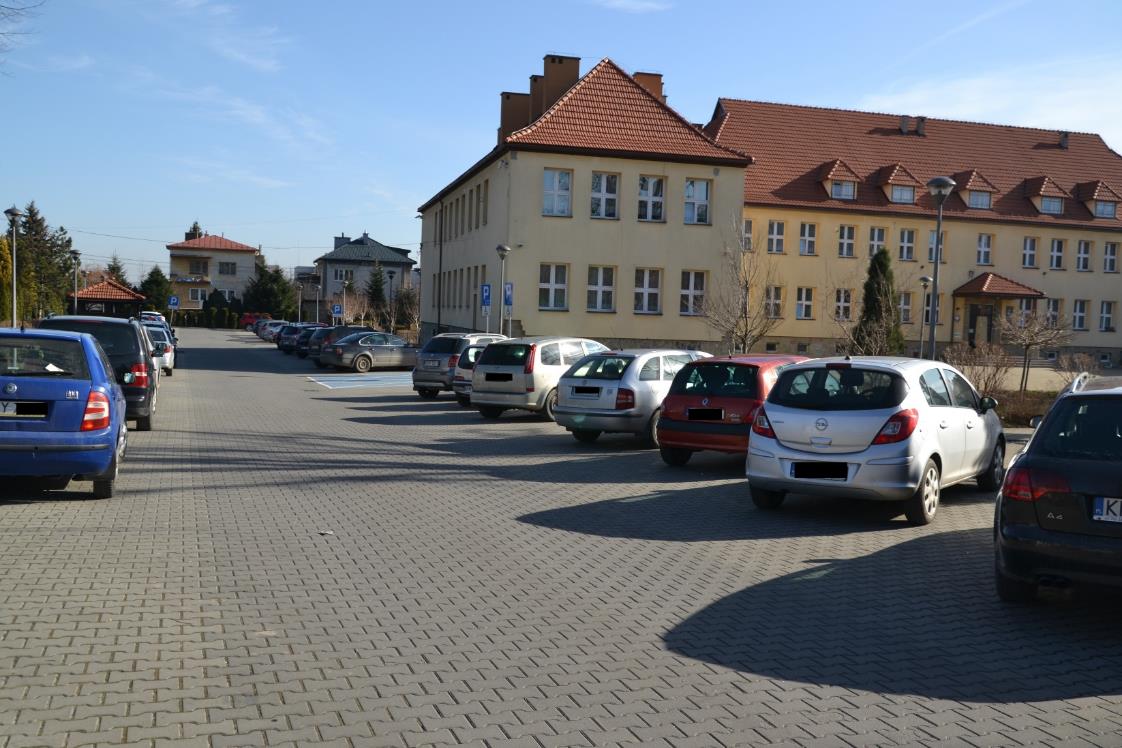 BOISKA 
WIELOFUNKCYJNE
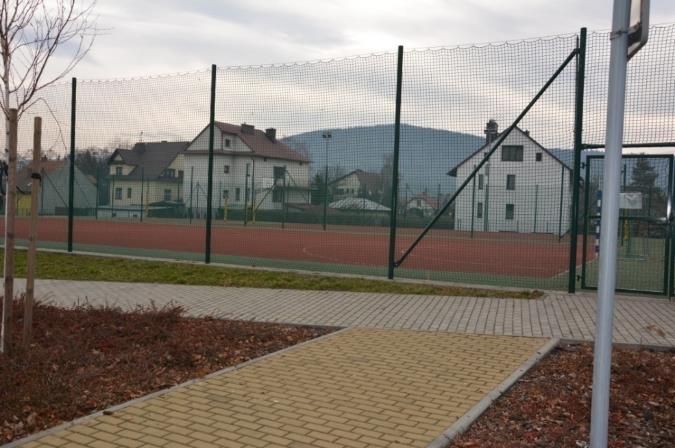 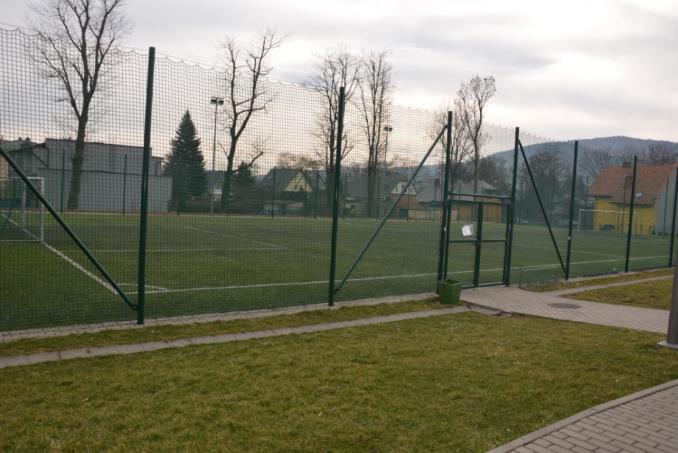 PLAC ZABAW
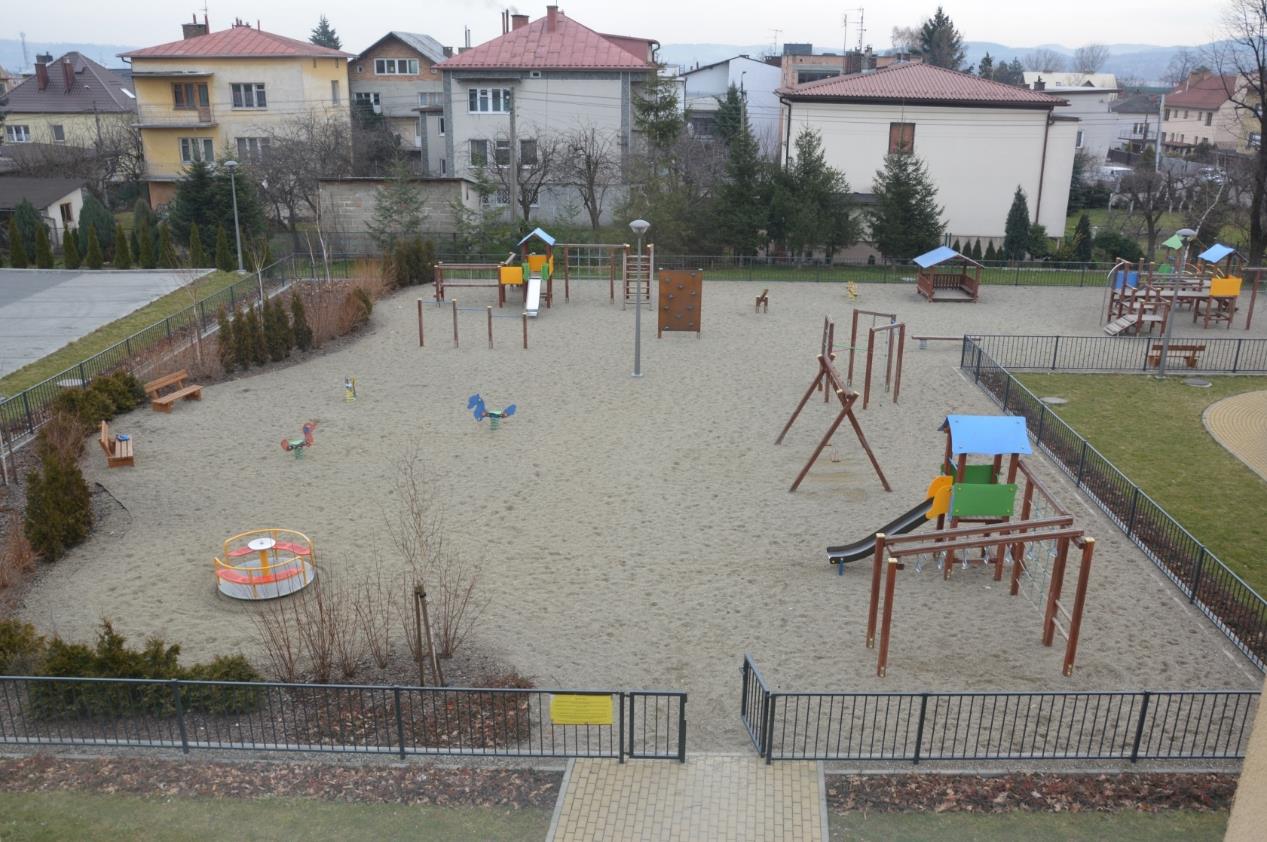 MIASTECZKO RUCHU DROGOWEGO
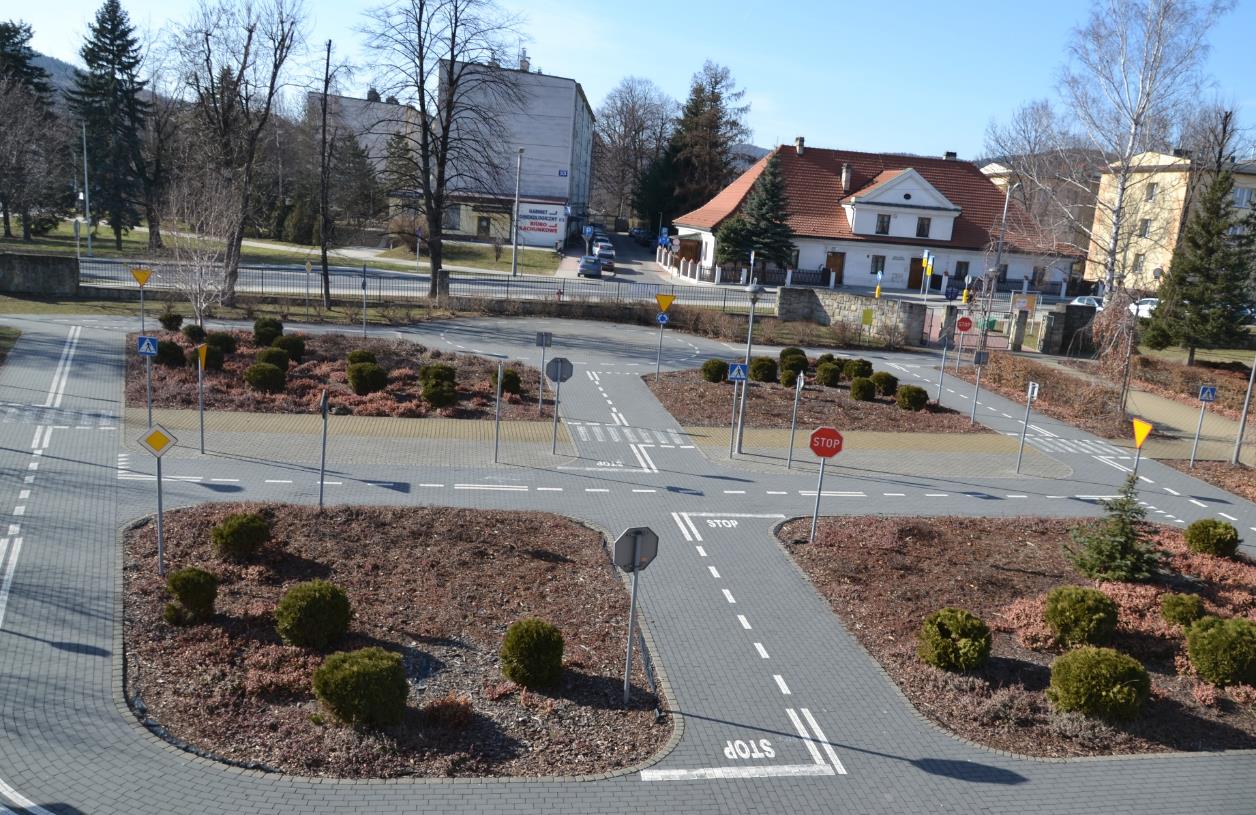 W TROSCE 
O BEZPIECZEŃSTWO
szkoła jest monitorowana (monitoring zewnętrzny                       i  wewnętrzny),
nauczyciele pełnią dyżury podczas przerw                         w wyznaczonych miejscach,
nauczyciele klas  pierwszych pełnią dyżury          w klasach,
osobny korytarz nauczania wczesnoszkolnego,
osobne toalety,
osobne szatnie.
BAZA LOKALOWA
sale lekcyjne klas I-III, w tym dwie sale w „skrzydle”
sala komputerowa
biblioteka
sklepik
gabinet pielęgniarki i stomatologa
stołówka
świetlica 
sala gimnastyczna
sala zabaw
sala do gimnastyki korekcyjnej
szatnie dla klas I-III
PRZYSTOSOWANIE OBIEKTU
DO POTRZEB UCZNIÓW
KLAS I-III
Osobne piętro dla uczniów klas 1-3, na którym znajdują się:
sekretariat,
sale lekcyjne,
biblioteka,
gabinet pielęgniarki i stomatologa,
sala gimnastyczna,
sklepik,
toalety dla dziewcząt i chłopców.





`
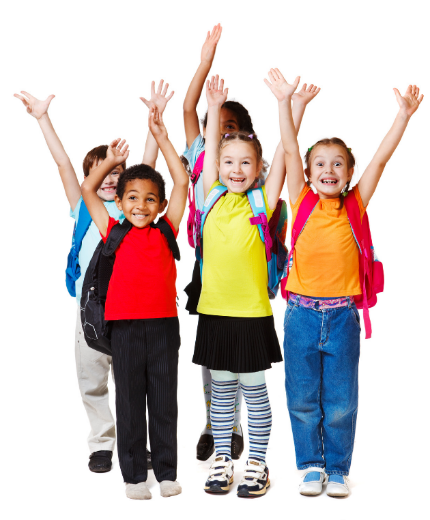 SALE LEKCYJNE
Na parterze znajduje się 7 sal nauczania wczesnoszkolnego.
Sale lekcyjne są duże, doświetlone, ciepłe, kolorystyka przyjemna, stonowana.
Sale dla uczniów klas młodszych są wyposażone w nowe, ciekawe pomoce dydaktyczne otrzymane z realizowanych w szkole programów i projektów oraz w tablice interaktywne lub telewizory      i odtwarzacze DVD. 
W „skrzydle” znajdują się 2 sale lekcyjne.
Ławki i krzesła są dostosowane do wzrostu dzieci.
Każda sala posiada część dydaktyczną i część rekreacyjną.
Czasami istnieje konieczność zmiany sal, przejścia na inne piętro np. na zajęcia komputerowe.
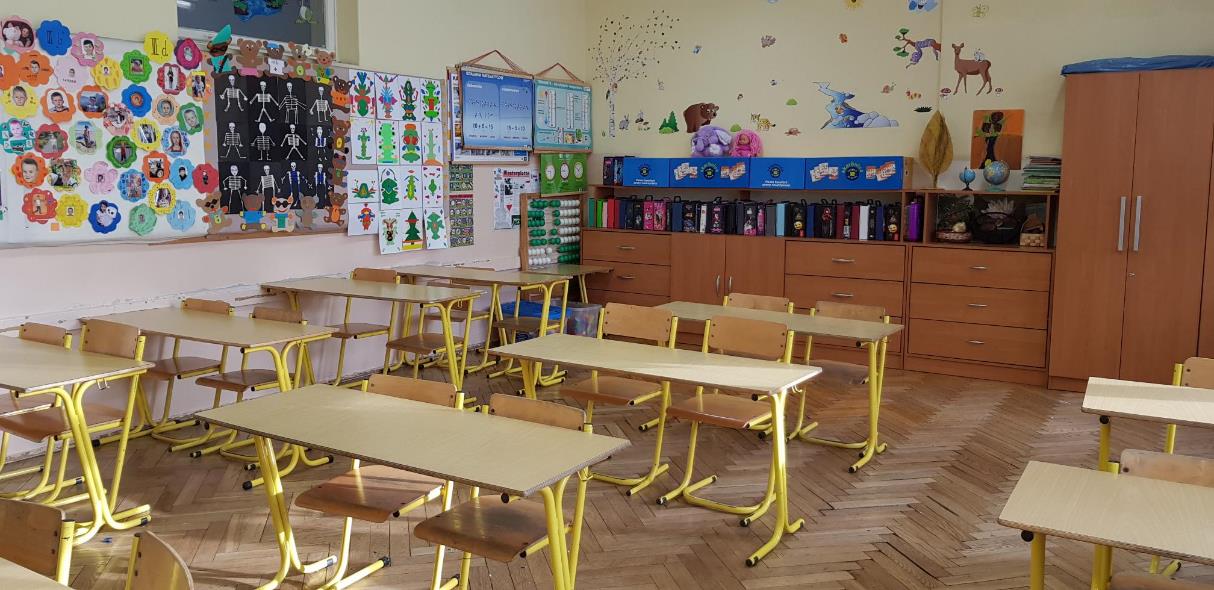 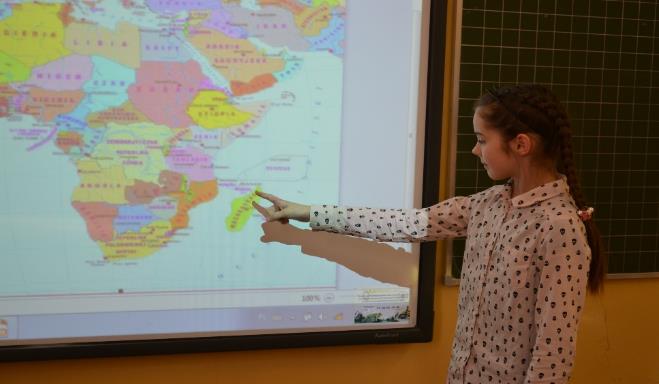 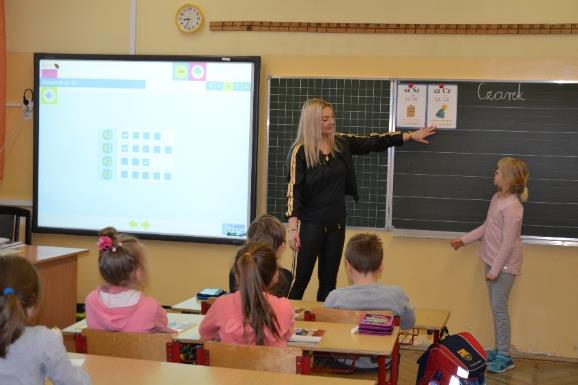 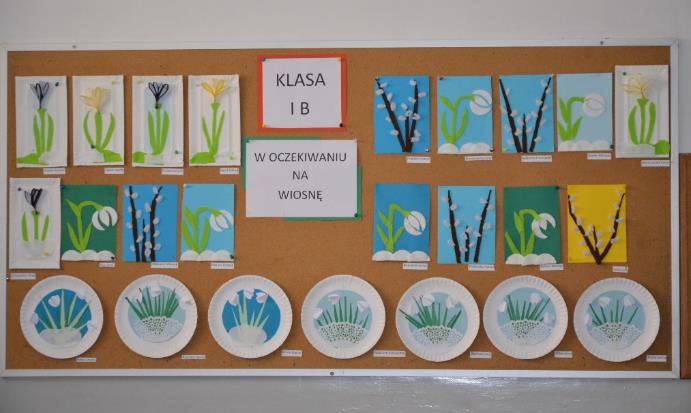 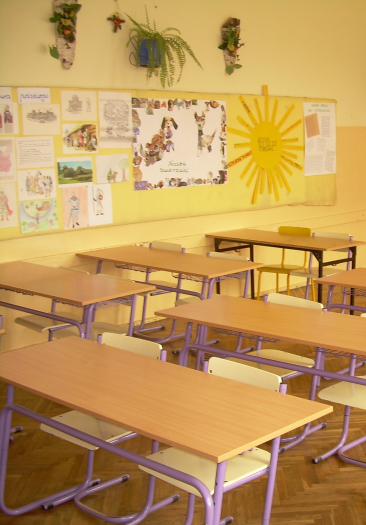 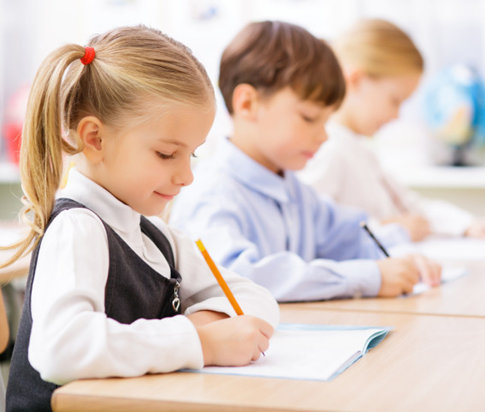 SALE W „SKRZYDLE”
Sale lekcyjne posiadają oddzielne wejście, własne szatnie i toalety.
 Uczniowie uczący się w tych salach korzystają z wszystkich pomieszczeń znajdujących się w budynku głównym szkoły (sala gimnastyczna i sala zabaw, sala komputerowa, stołówka, sklepik, biblioteka, opieka pielęgniarki                  i stomatologa).
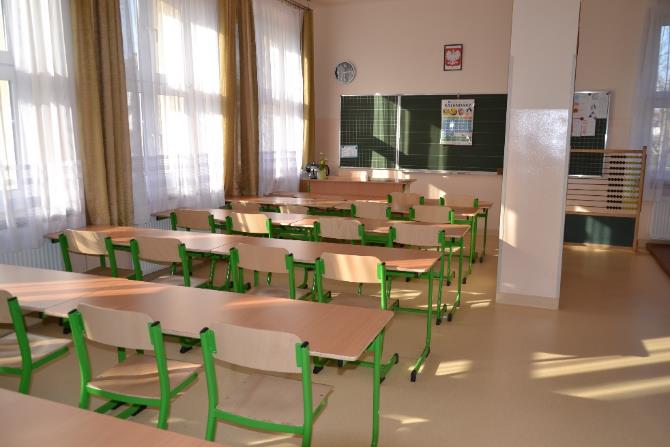 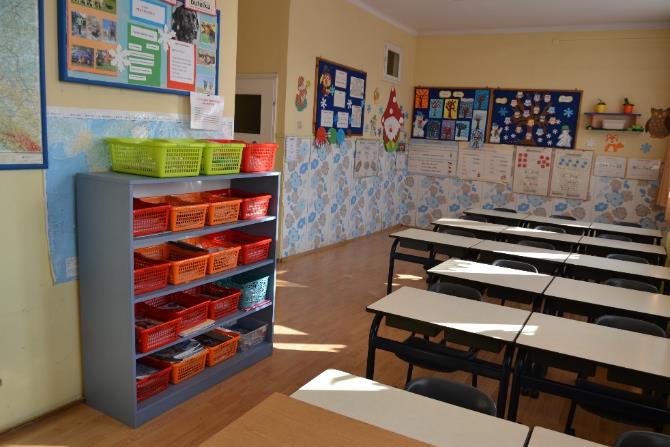 PRACOWNIA KOMPUTEROWA
Zajęcia odbywają się w sali komputerowej wyposażonej w 24 stanowiska.
Prowadzone są przez nauczyciela informatyki lub nauczyciela edukacji wczesnoszkolnej.
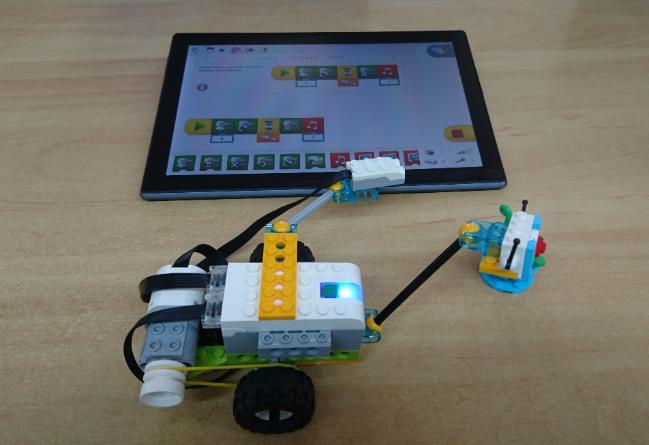 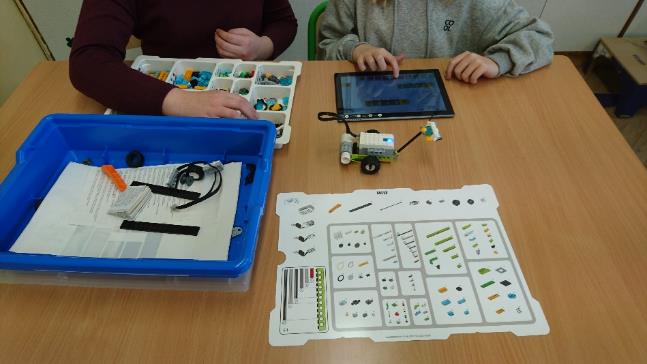 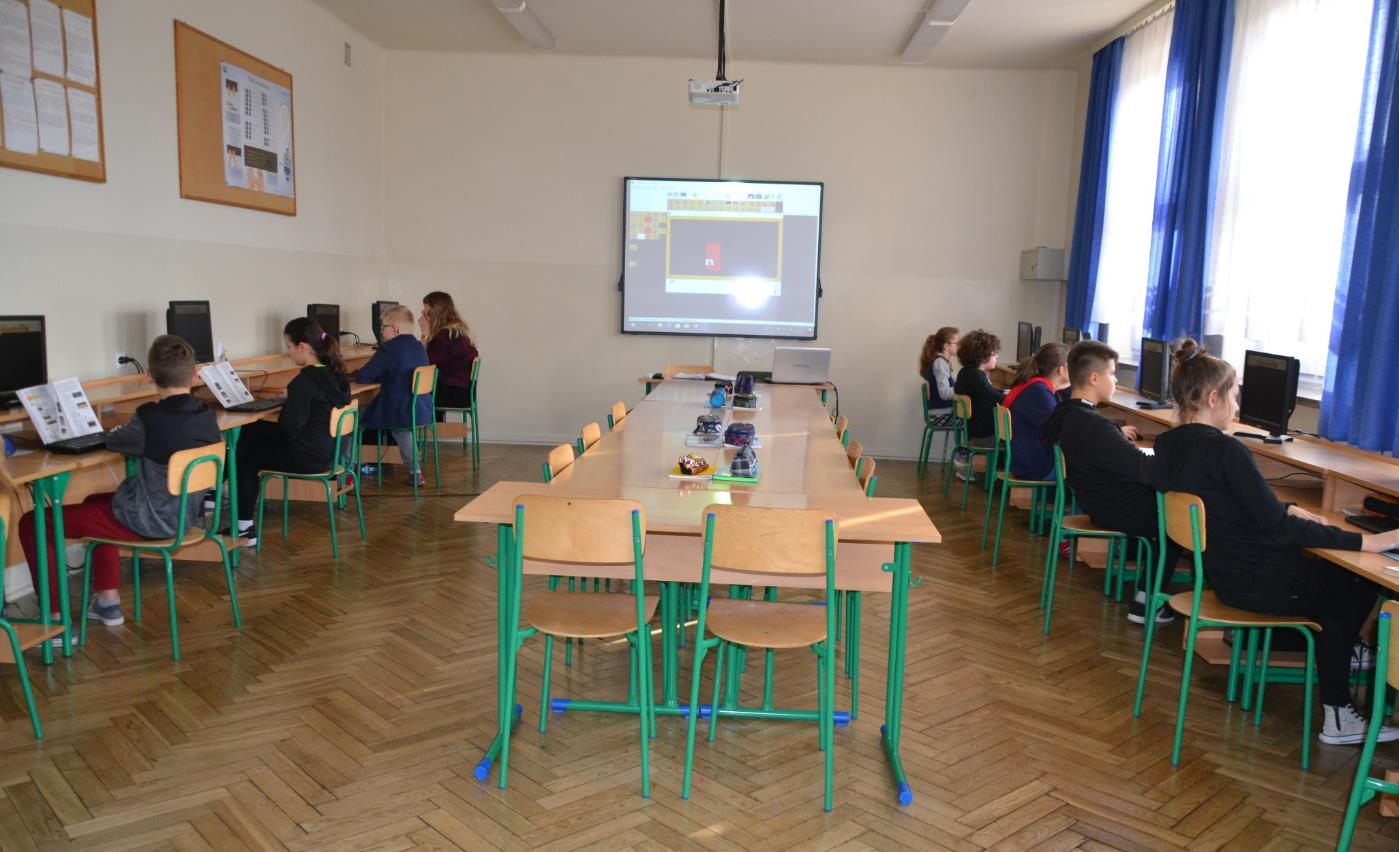 BIBLIOTEKA
Nauczyciele biblioteki:

mgr Lucyna Tondera
mgr Urszula Morawska
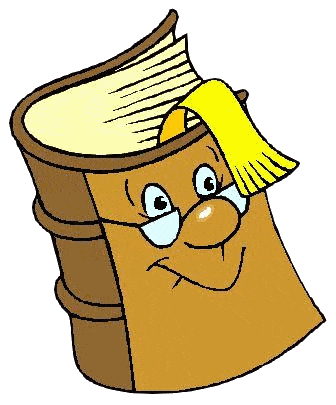 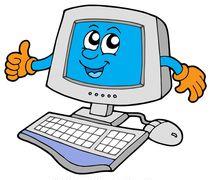 Biblioteka składa się z wypożyczalni, czytelni i dwóch pomieszczeń, gdzie zgromadzone są zbiory. 

 Oprócz udostępniania zbiorów biblioteka organizuje wiele przedsięwzięć. 
 Do tradycji weszło pasowanie uczniów klas pierwszych  na czytelników. 
 W ciągu roku szkolnego organizowane są konkursy czytelnicze, plastyczne, wystawy tematyczne, spotkania autorskie, poranki literackie. 
 Uczniowie mogą samodzielnie dokonywać wyborów czytelniczych ponieważ ma   nieograniczony dostęp do półek. Poza tym korzystają z kącika czytelniczego, stworzonego z myślą o najmłodszych, gdzie znajdują spokojne i przyjemne miejsce do spędzania wolnego czasu. 
 W czytelni znajduje się również stanowiska komputerowe z dostępem do sieci. Internet wykorzystywany jest przede wszystkim jako źródło informacji np. gdy brak ich w zbiorach biblioteki. 
 Poza tym uczniowie mogą korzystać z gier i zabaw edukacyjnych, w tym celu sporządzono wykaz stron www. przyjaznych dla dzieci, gdzie bezpiecznie mogą łączyć zabawę z edukacją.
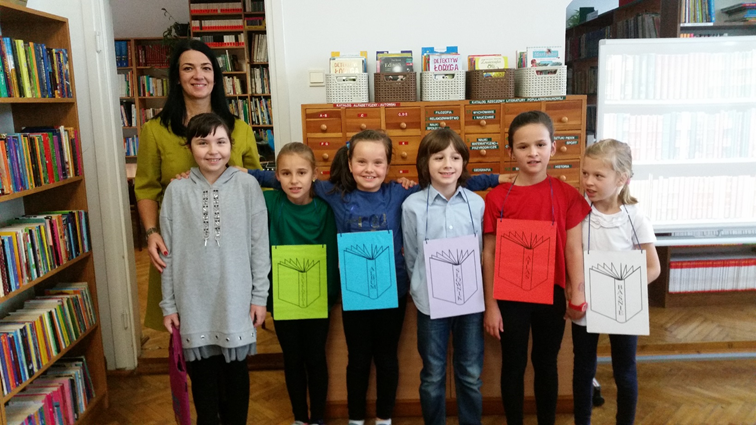 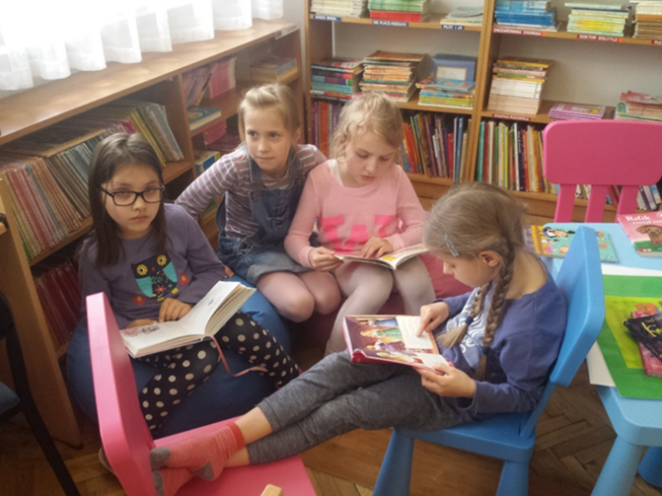 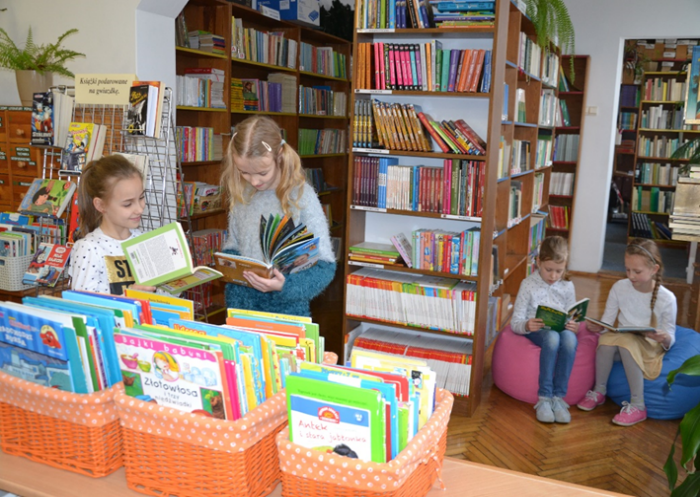 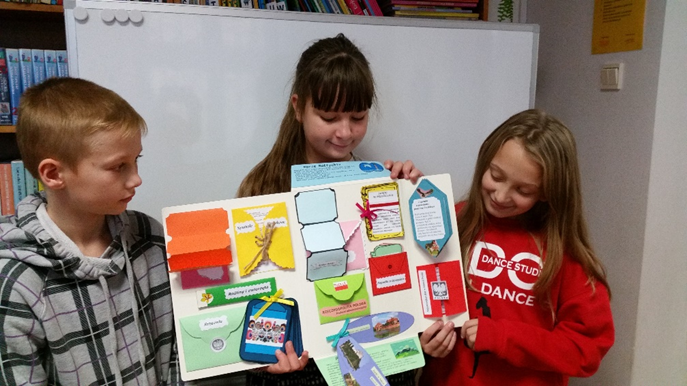 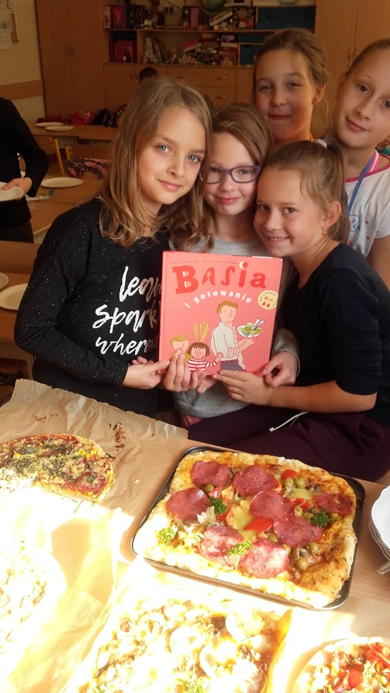 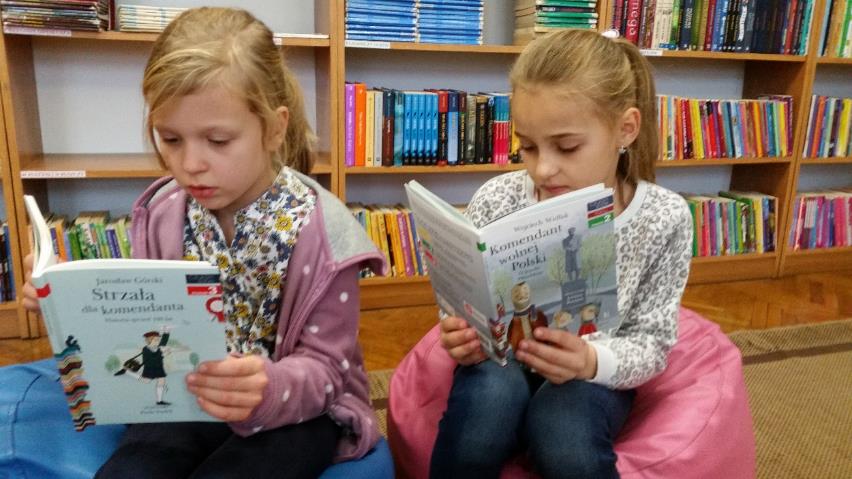 OPIEKA MEDYCZNA
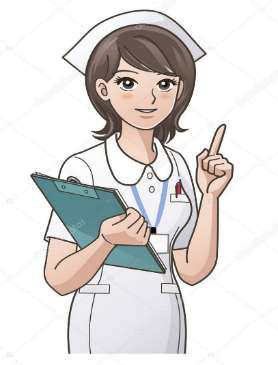 Gabinet profilaktyki zdrowotnej 
i pomocy przedlekarskiej
Agata  Spórna
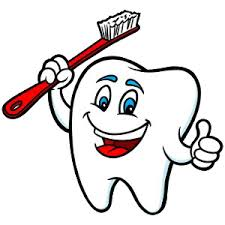 Gabinet stomatologiczny
      Karolina Zapszała
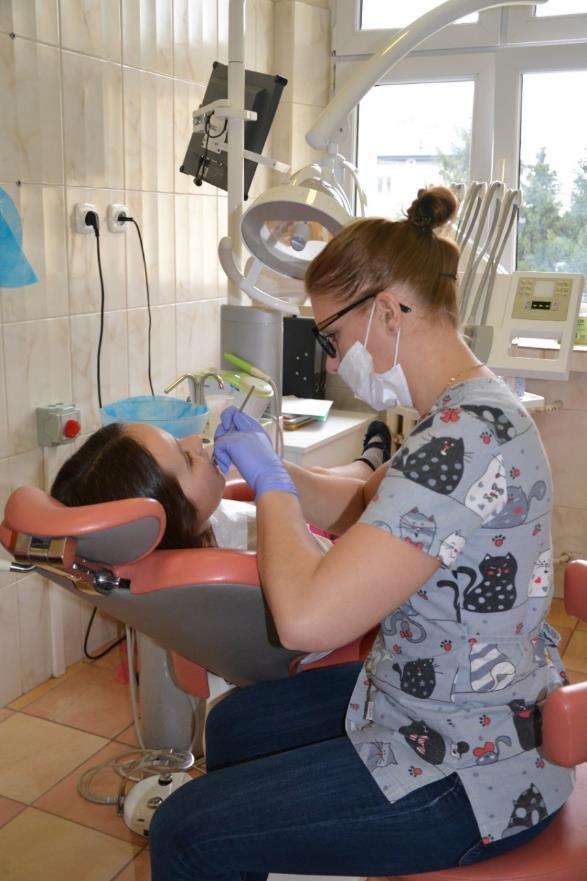 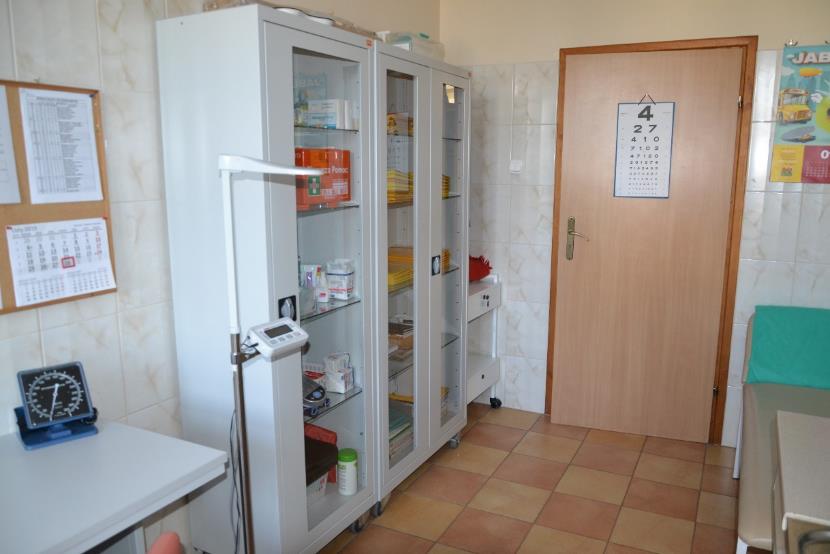 ŚWIETLICA
Świetlica szkolna czynna w godz. 7:00- 16:30.
Jest wyposażona w różnorodne pomoce dydaktyczne m.in.            z programu „RADOSNA SZKOŁA” oraz w telewizor i odtwarzacz DVD.
Dzieci uczęszczające na świetlicę mogą uczestniczyć w zajęciach kół : plastycznym, muzycznym i szachowym. Mogą korzystać       z komputerów w bibliotece, sali zabaw oraz szkolnych terenów rekreacyjno-sportowych.
Zajęcia świetlicowe odbywają się według ustalonego wcześniej rocznego planu zajęć, podzielonego na tygodniowe tematy.
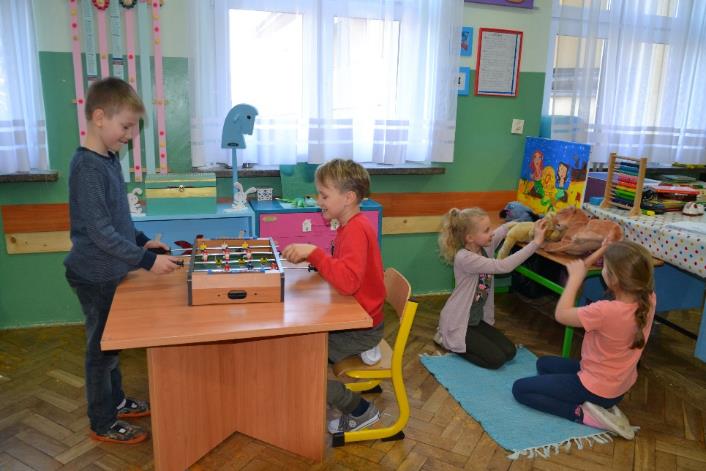 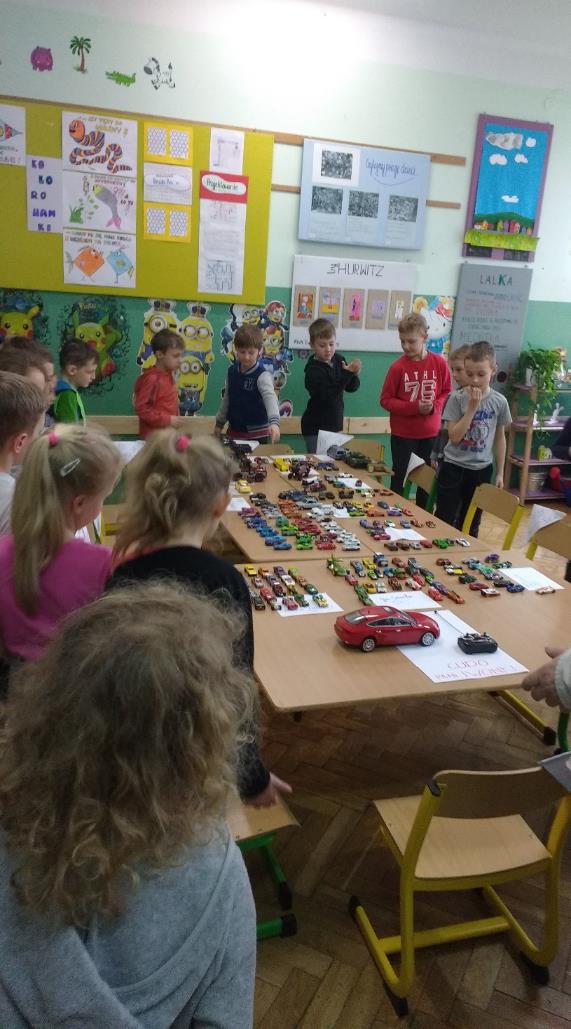 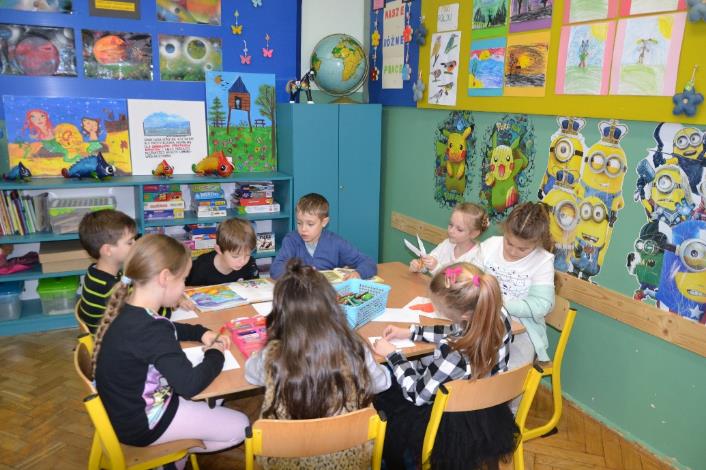 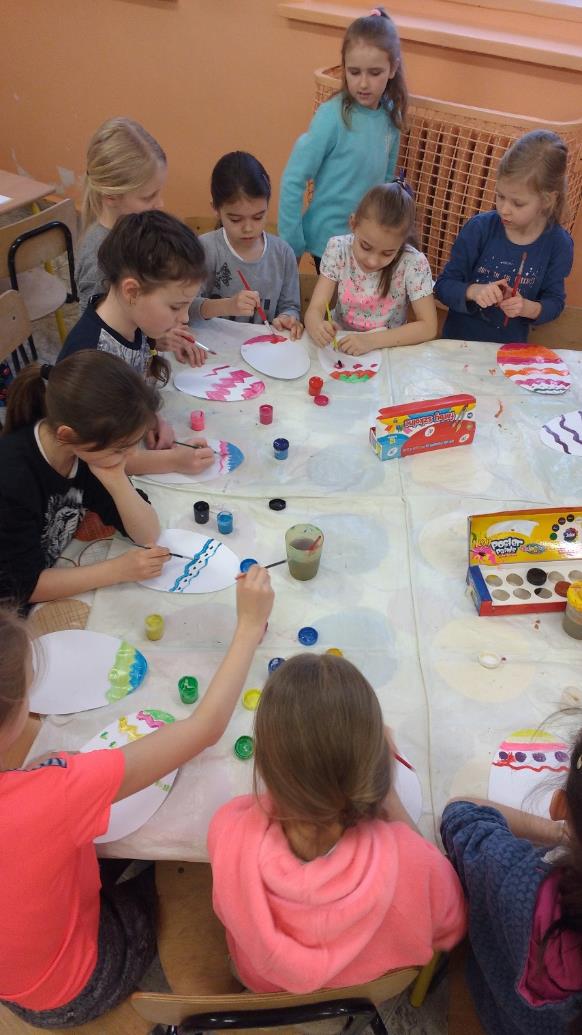 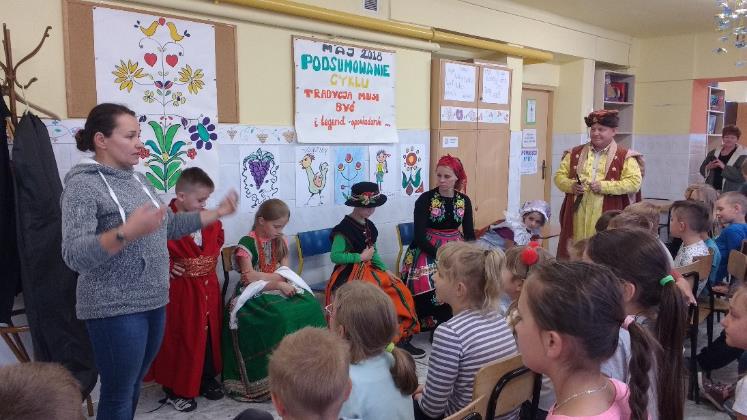 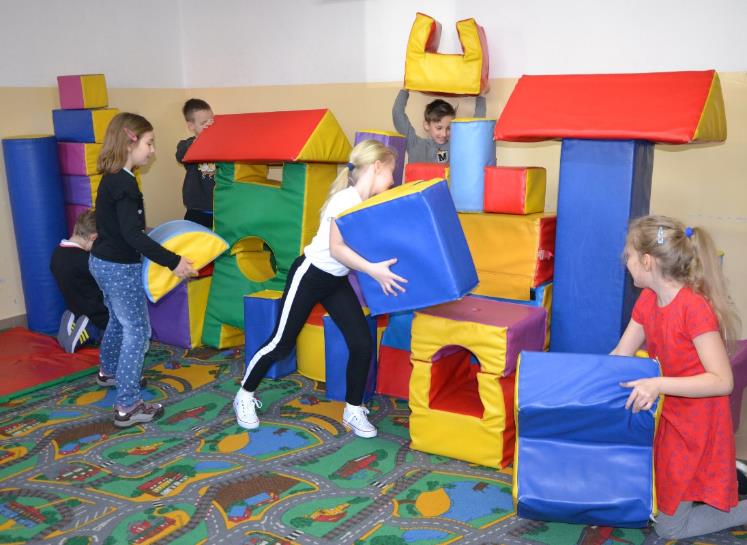 STOŁÓWKA SZKOLNA
Obiady wydawane w godz. 11:30 - 14:00.

W celu zapewnienia bezpieczeństwa podczas wydawania obiadów dyżur na stołówce pełnią wyznaczeni nauczyciele.

Dzieci samodzielnie przynoszą i odnoszą naczynia. 

W okresie zimowym (od listopada do marca)     za odpłatnością podawana jest ciepła herbata.
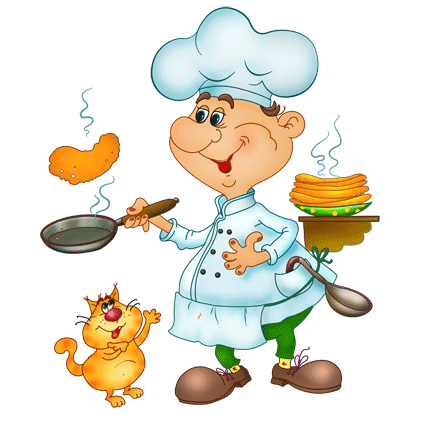 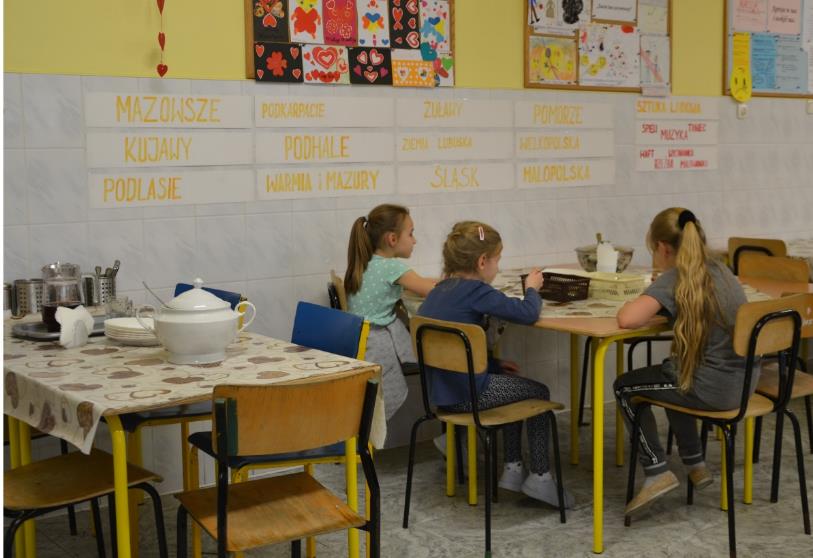 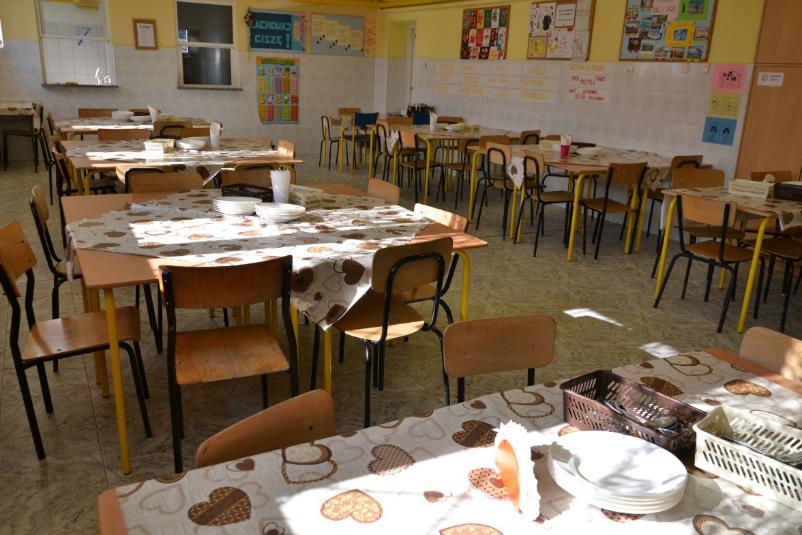 SZATNIA
Szatnia znajduje się  w przyziemiu. 
Jest przeznaczona wyłącznie dla uczniów kl. 1-3.
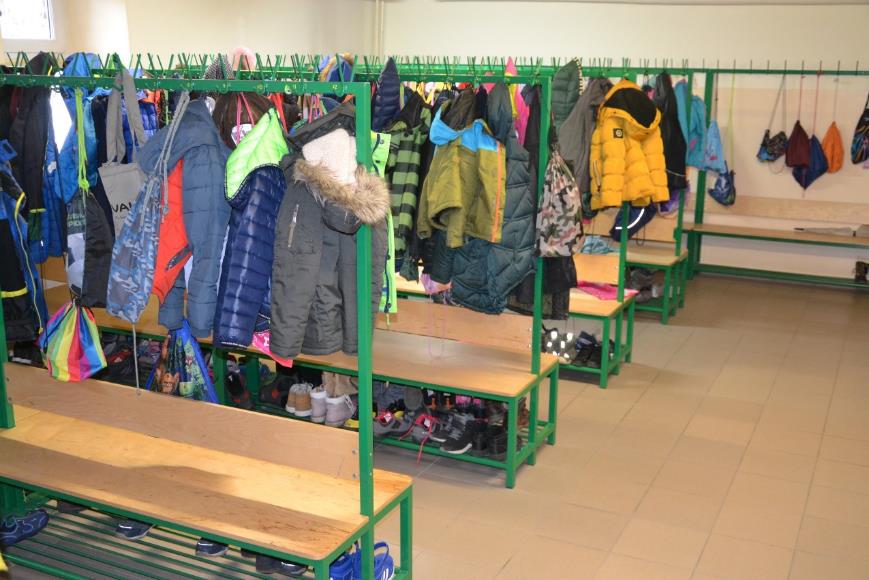 TOALETY
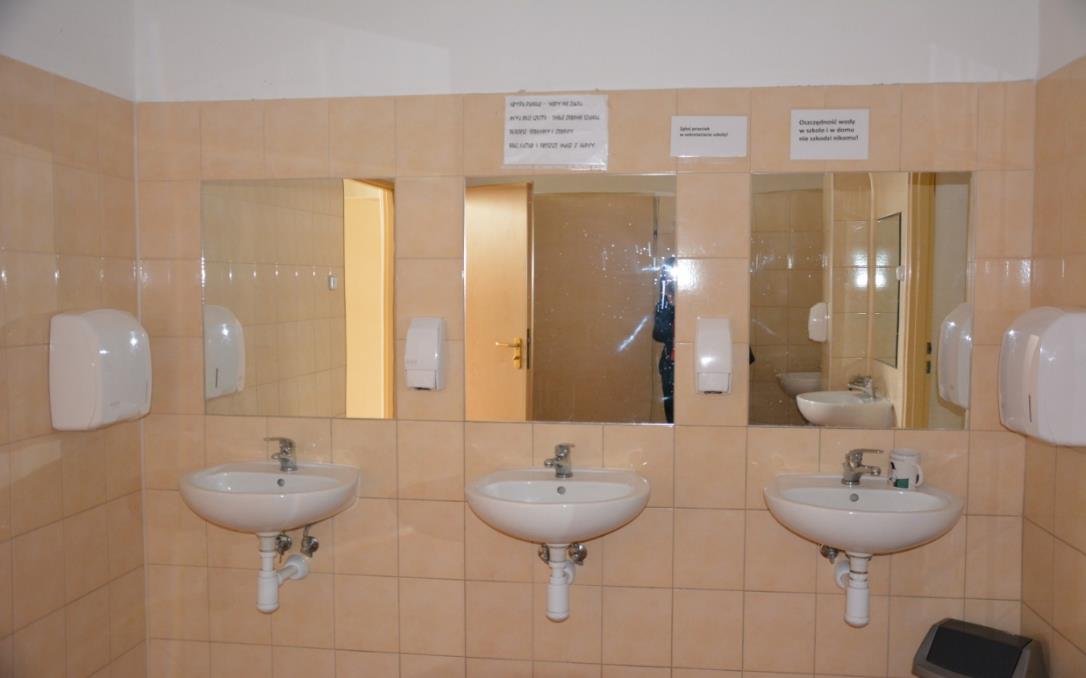 SALA GIMNASTYCZNA
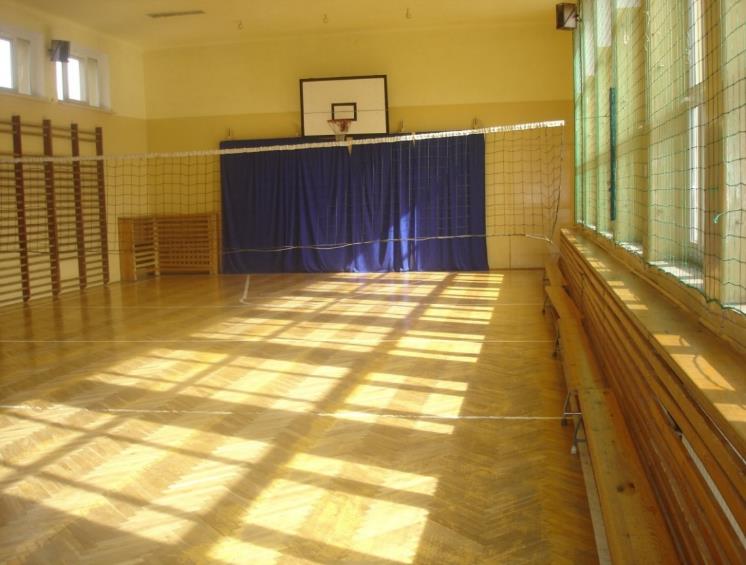 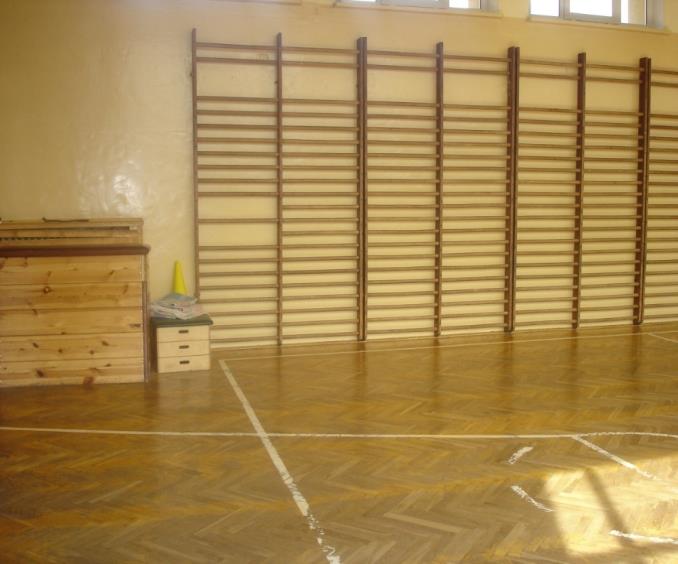 SALA DO GIMNASTYKI 
KOREKCYJNYCH
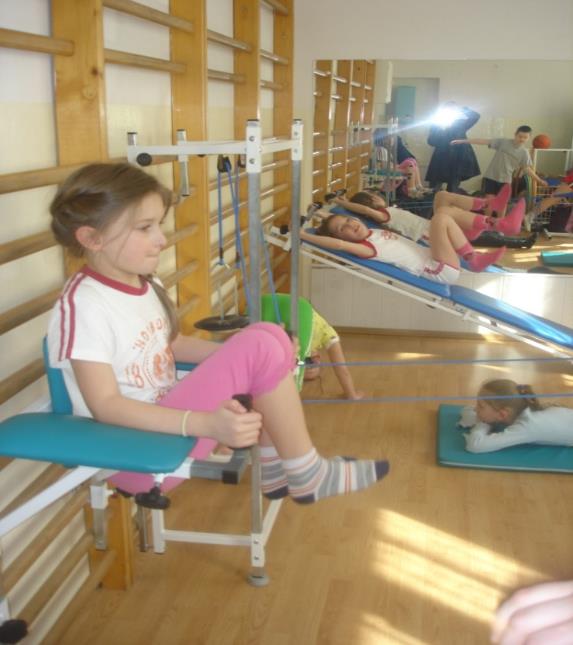 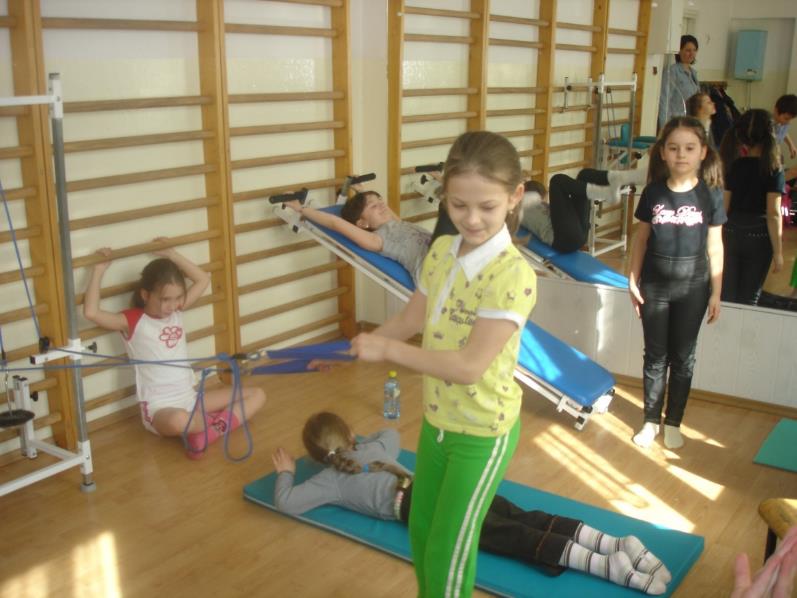 ROZWIJANIE
ZAINTERESOWAŃ
Szkoła Podstawowa nr 2 jest miejscem, gdzie każdy uczeń ma możliwość rozwijania swoich uzdolnień  i zainteresowań. Chętni uczniowie uczęszczają na różnorodne koła, których dodatkowym celem jest przygotowanie do konkursów. 
Jako miłośnicy słowa redagują szkolne gazetki oraz działają    w kole teatralnym i recytatorskim.
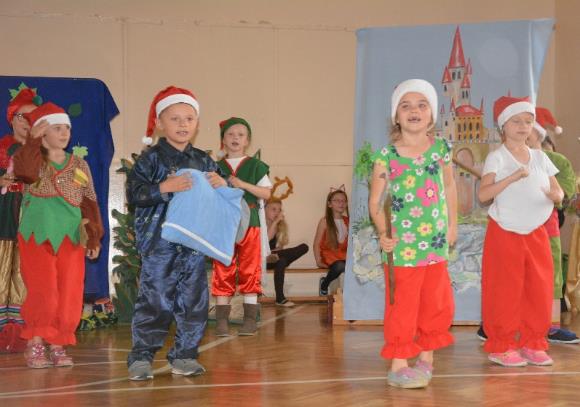 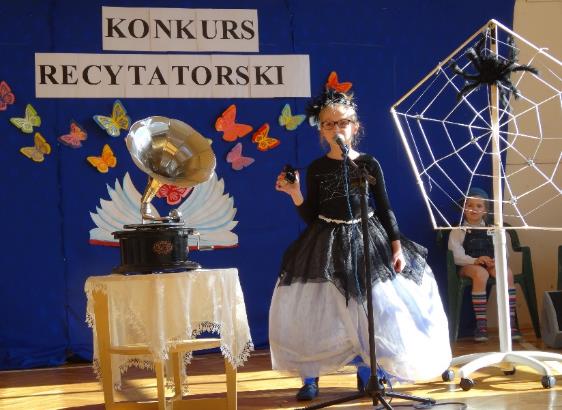 Na zajęciach scrapbookingu i koła plastycznego dzieci rozwijają swoje talenty artystyczne.


 Starają się być za pan brat              z ekologią.


 Z sukcesem dbają               zarówno o umysł,                         jak i o ciało.
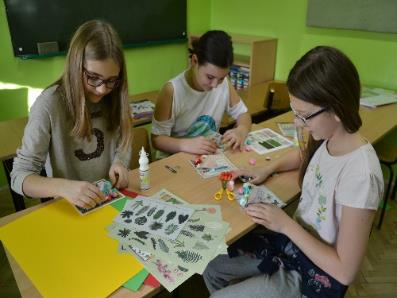 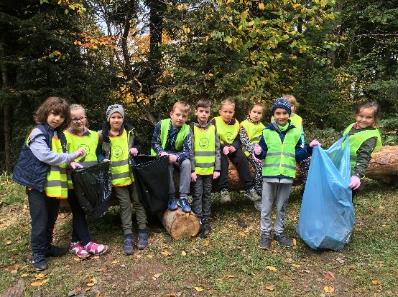 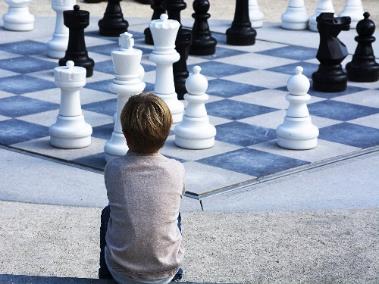 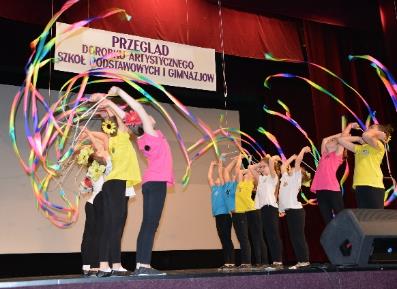 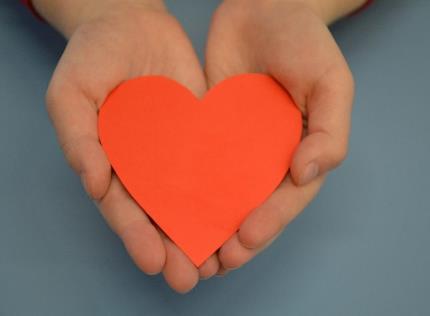 Nasi uczniowie są wrażliwi na potrzeby innych - biorą udział         w rozmaitych akcjach charytatywnych.


 Odkrywają tajemnice nauk ścisłych na drodze doświadczeń                      i eksperymentów.


Uczą się pierwszej pomocy przedmedycznej.
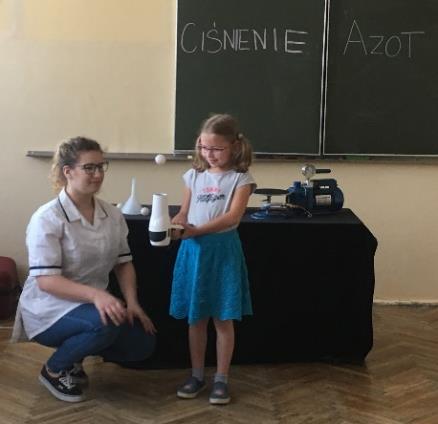 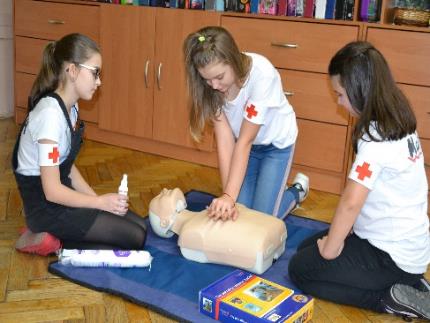 Na terenie szkoły organizowane są liczne konkursy przedmiotowe, artystyczne i sportowe. Uczniowie zawsze chętnie biorą w nich udział, a ich starania są nagradzane.
Nasi podopieczni są również laureatami wielu konkursów pozaszkolnych.
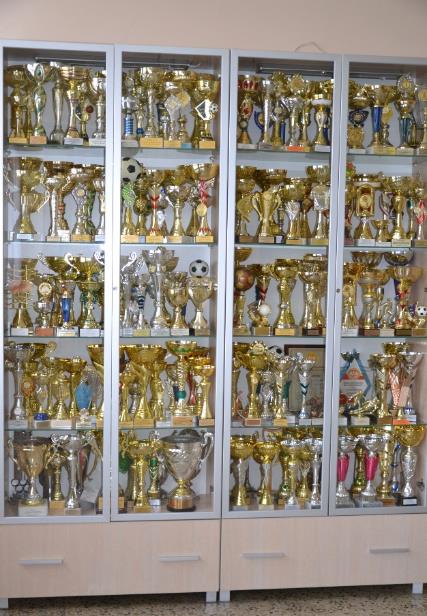 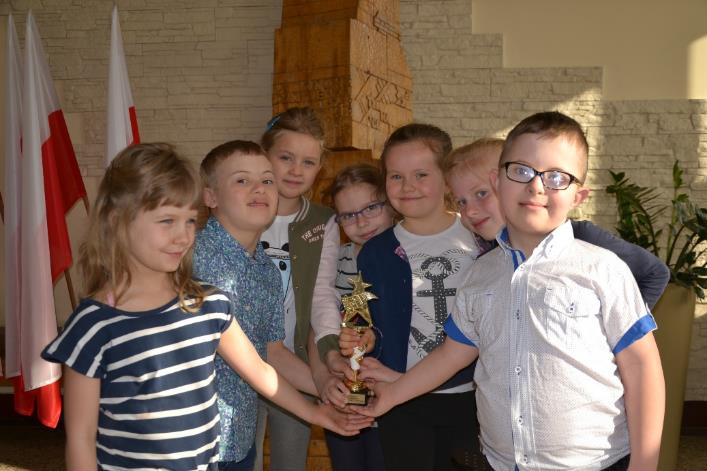 WYRÓWNYWANIE SZANS
EDUKACYJNYCH
W naszej szkole troską otoczone jest każde dziecko. 
Uczniowie ze specjalnymi potrzebami edukacyjnymi uczęszczają na zajęcia rewalidacyjne, logopedyczne, korekcyjno-kompensacyjne i terapeutyczne prowadzone przez szkolnych specjalistów.
Od 20 lat tworzymy oddziały integracyjne.
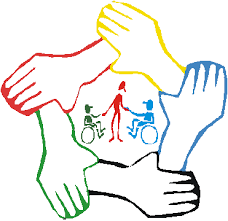 SPECJALIŚCI
Uczniowie uczęszczający do naszej szkoły mają zapewnioną pomoc:
psychologa,
pedagoga,
logopedy,
doradcy zawodowego,
pedagogów specjalnych,
terapeutów pedagogicznych.
PSYCHOLOG SZKOLNY
mgr Aneta Dziewońska
Gabinet psychologa znajduje się na II piętrze szkoły w sali 307.
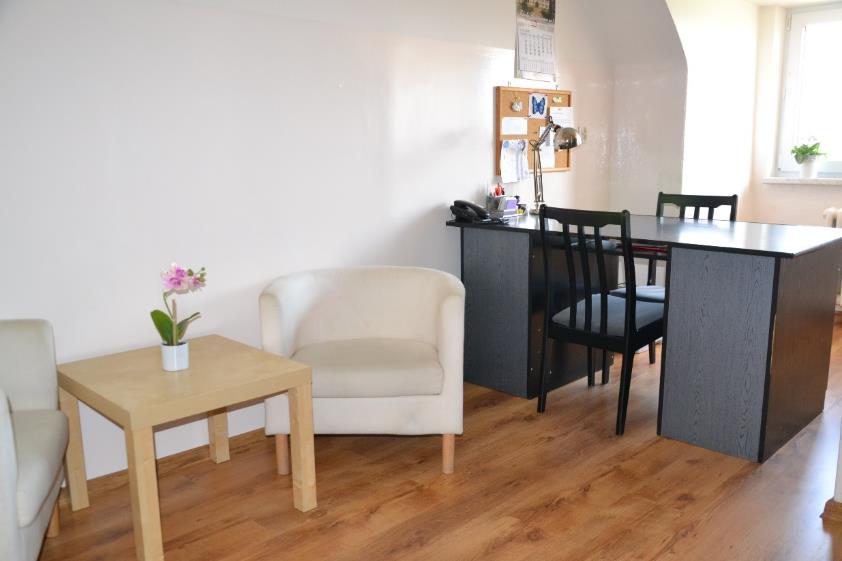 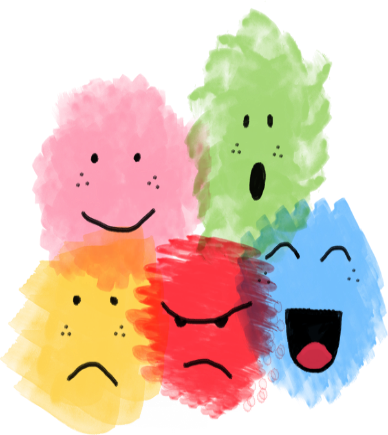 Specjalizuje się w pracy z dziećmi oraz rodzicami. W pracy łączy diagnozę, w celu określenia przyczyn niepowodzeń oraz wspieraniu mocnych stron ucznia i oddziaływania terapeutyczno-wychowawcze.
Dzieciom towarzyszy w przeżywanych trudnościach, pomaga w wyrażaniu emocji z nimi związanych oraz pokazuje i dostarcza umiejętności, które pozwalają sobie z nimi radzić. Wspiera dzieci z problemami w radzeniu sobie z emocjami, nieśmiałe, odczuwające lęk lub przeżywające trudne sytuacje życiowe. Pracuje z dziećmi z dysharmoniami rozwojowymi nad rozwojem ich funkcji poznawczych. 

We współpracy z rodzicami skupia się na wspieraniu w kompetencjach wychowawczych oraz szeroko pojętej psychoedukacji, dzięki której rodzic może każdego dnia wzmacniać dziecko w pokonywaniu trudności.
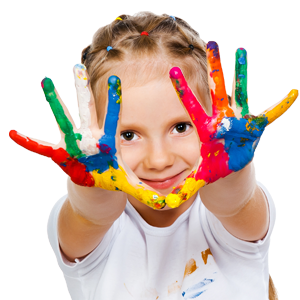 PEDAGOG SZKOLNY
mgr Beata Pacek
Udziela wsparcia w ramach pomocy psychologiczno-pedagogicznej uczniom i ich rodzicom w sali 207 na I piętrze.
Zorganizuje pomoc materialną, jeśli wymaga tego sytuacja
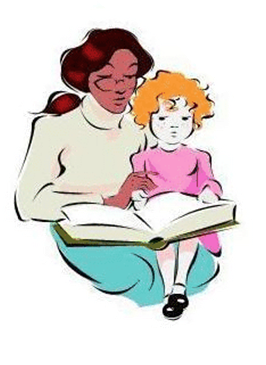 Skieruje Cię do specjalisty, jeśli tego potrzebujesz
Służy Ci pomocą i radą
Wysłucha Cię
Wskaże adres instytucji, która udzieli Ci pomocy
Miły uczniu :                                                                                
Zwróć się do pedagog szkolnego gdy: 
Jesteś samotny i czujesz, że nikt Cię nie rozumie, 
Nie potrafisz porozumieć się z kolegami/ dorosłymi, 
Masz problemy i nie wiesz jak je rozwiązać, 
Potrzebujesz pomocy, 
Chciałbyś z kimś porozmawiać, 
Masz trudności z nauką,  
Masz ciekawe pomysły z którymi chcesz się podzielić.
 
Nie ma takiego problemu, którego nie można rozwiązać.                                     Niektóre z nich wymagają jedynie więcej czasu!

Szanowny Rodzicu : 
Zwróć się do pedagoga szkolnego, gdy:
Niepokoi Cię zachowanie dziecka, 
Chcesz porozmawiać o dziecku i Twoich z nim  relacjach,
Chcesz porozmawiać o  funkcjonowaniu dziecka w szkole, 
Potrzebujesz wsparcia w procesie wychowania, 
Szukasz pomocy.
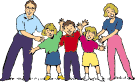 OPIEKA LOGOPEDY
mgr Eliza Matelowska
Gabinet logopedy znajduje się na II piętrze szkoły w sali 308.

Do gabinetu logopedycznego mogą się zgłaszać dzieci z przedszkoli i szkół podstawowych z gminy Myślenice. 

     Logopeda prowadzi zajęcia:
W zakresie logopedii ogólnej- z dziećmi z zaburzeniami artykulacyjnymi, opóźnionym lub niedokończonym rozwojem mowy.
W zakresie neurologopedii- praca z dziećmi z zaburzeniami rozwoju                         języka i komunikacji.
Poradnictwo i instruktaż dla rodziców – udział w zajęciach.
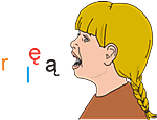 REALIZACJA  PROJEKTÓW
I PROGRAMÓW O CHARAKTERZE 
PROFILAKTYCZNO-WYCHOWAWCZYM
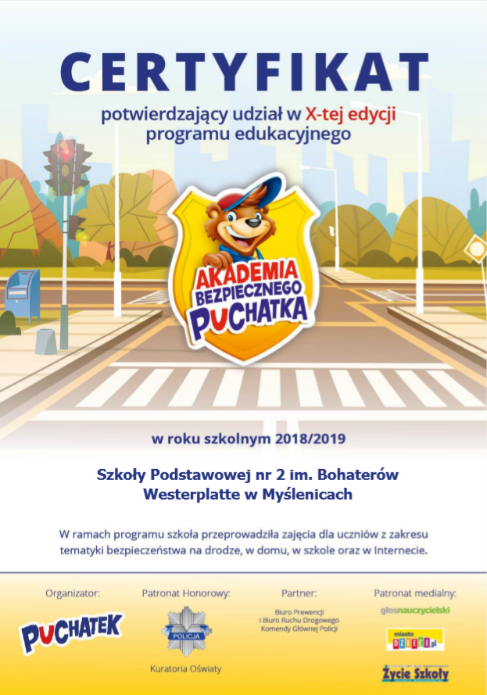 Przyjaciele Zippiego
Magiczne kryształy
Cukierki
Akademia bezpiecznego Puchatka 
Odblaskowa szkoła
Efekt domina
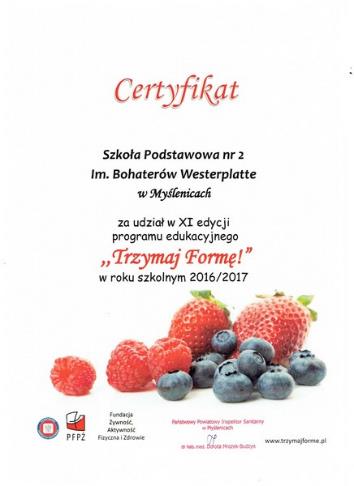 Komponent owocowo-warzywny
Komponent mleczny
Pływam dla zdrowia
Ratujemy i Uczymy Ratować
Trzymaj formę
Owce w sieci
Stop dopalaczom
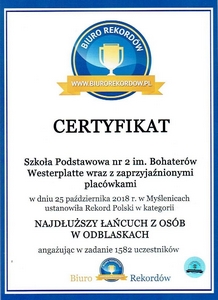 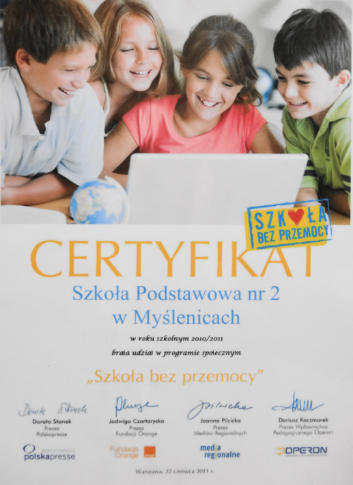 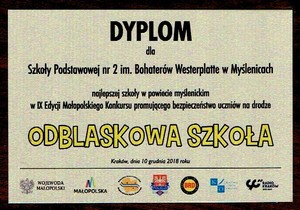 Nie pal przy mnie, proszę
Nie piję, nie palę i dobrze mi z tym
Bieg po zdrowie
Nie spal się na starcie
Tydzień dobrego chleba
Mały Ekolog
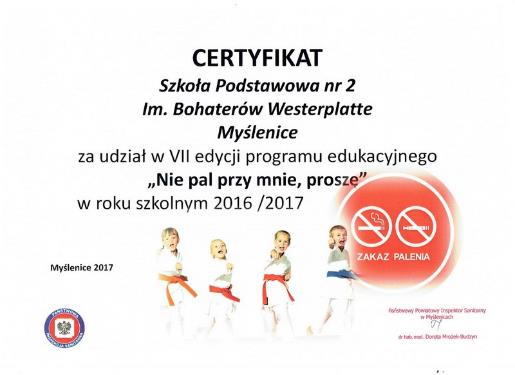 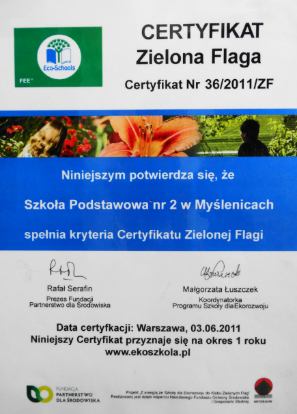 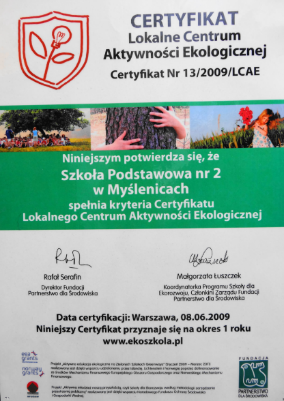 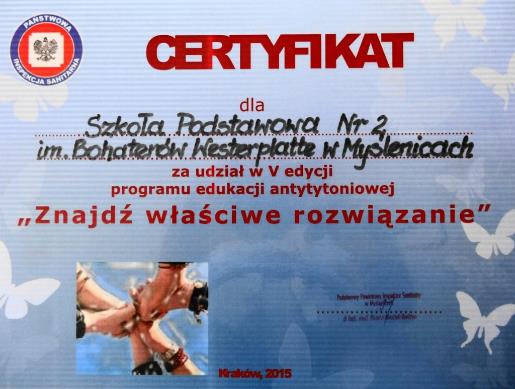 UCZNIOWIE O SZKOLE
„Można tu poznać wielu przyjaciół”
„W mojej szkole najbardziej podoba mi się biblioteka, ponieważ są tam ciekawe książki             i miłe panie”
„Panie mają tyle cierpliwości!”
„Wiem, że tu jest bezpiecznie”
„Najbardziej w szkole podoba mi się zabawa na przerwie z kolegami.”
„W szkole  organizowane są różne konkursy.”
„Mamy boiska do WF-u, można się tam bawić i ćwiczyć.” 
„W mojej szkole podoba mi się sala zabaw, ponieważ dobrze się tu bawię.”
„W mojej szkole najbardziej  podoba mi się sklepik, bo mogę w nim kupić różne smakołyki.”
„W mojej szkole podoba mi się, że są bardzo miłe panie, ciekawe wyprawy i zawsze czeka na nas pyszny obiad w szkolnej stołówce.”
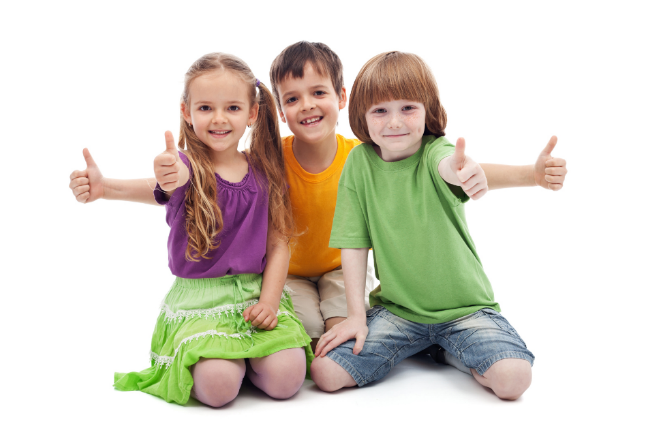 LUBIĘ…
…jak wszyscy w szkole są weseli i uśmiechnięci.
…szkołę za to, że można się tu wiele nauczyć.
…jak nasza pani zabiera nas na wycieczki.
…chodzić na świetlicę, bo mogę się bawić i rysować.
…moją szkołę za to, że jest w niej dobry klimat.
…moją szkołę, ponieważ panie są bardzo miłe    
       i prowadzą ciekawe zajęcia.
W naszej szkole wśród wielu przyjaciół nie będziesz                      czuć się samotnie. Dołącz do nas!
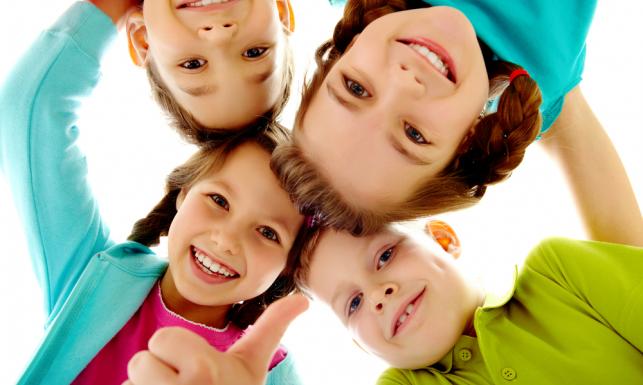 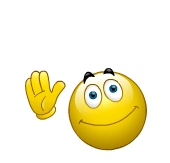 DO ZOBACZENIA!
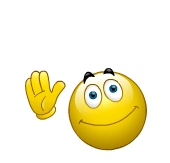